RAD1304 - Administração Financeira II
Grau de Alavancagem Operacional e Financeira


Prof. Dr. Tabajara Pimenta Junior
FEA-RP/USP
4
Alavancagem
RAD1304 - Administração Financeira II
Prof. Dr. Tabajara Pimenta Junior	               Administração        FEA-RP / USP
4
Alavancagem
20 % a.a.
RAD1304 - Administração Financeira II
Prof. Dr. Tabajara Pimenta Junior	               Administração        FEA-RP / USP
4
Alavancagem
GAO - Grau de Alavancagem Operacional
% Lucro Operacional
GAO =
% Receitas
25%
GAO =
10%
GAO = 2,5
 +25%
 -25%
RAD1304 - Administração Financeira II
Prof. Dr. Tabajara Pimenta Junior	               Administração        FEA-RP / USP
4
Alavancagem
% Lucro Operacional
GAO =
% Receitas
Custos e despesas variáveis por unidade
Quantidade vendida
Lucro Operacional = LOP = Q x RU  Q x CDvarU  CDfix
Receita por unidade
Custos e despesas fixas
 Lucro Operacional = LOP2  LOP1
 Lucro Operacional = (Q2 x RU  Q2 x CDvarU  CDfix)  (Q1 x RU  Q1 x CDvarU  CDfix)
RAD1304 - Administração Financeira II
Prof. Dr. Tabajara Pimenta Junior	               Administração        FEA-RP / USP
4
Alavancagem
% Lucro Operacional
GAO =
LOP2
LOP1
% Receitas
 Lucro Operacional = (Q2 x RU  Q2 x CDvarU  CDfix)  (Q1 x RU  Q1 x CDvarU  CDfix)
 Lucro Operacional = Q2 (RU  CDvarU )  CDfix  Q1 (RU  CDvarU ) + CDfix
 Lucro Operacional = Q (RU  CDvarU )
Q (RU  CDvarU )
(LOP2  LOP1)
% Lucro Operacional =
=
(Q1 x RU  Q1 x CDvarU  CDfix)
LOP1
Q (RU  CDvarU )
% Lucro Operacional
=
Q1 (RU  CDvarU)  CDfix
RAD1304 - Administração Financeira II
Prof. Dr. Tabajara Pimenta Junior	               Administração        FEA-RP / USP
4
Alavancagem
Quantidade vendida
Preço
% Lucro Operacional
GAO =
% Receitas
Receita = Q x P
 Receita = Receita2  Receita1 = (Q2 x P)  (Q1 x P) = Q x P
Q  x P
(Receita2  Receita1)
Q
% Receita =
=
=
Q1 x P
Receita1
Q1
Q
% Receita
=
Q1
RAD1304 - Administração Financeira II
Prof. Dr. Tabajara Pimenta Junior	               Administração        FEA-RP / USP
4
Alavancagem
=
% Lucro Operacional
GAO =
% Receitas
Q (RU  CDvarU )
Q1 (RU  CDvarU )
x
GAO  =
=
Q1 (RU  CDvarU)  CDfix
Q1 (RU  CDvarU)  CDfix
Q1
Receita  CDvar
GAO  =
Q
Receita  CDvar  CDfix
Q
Q (RU  CDvarU )
% Lucro Operacional
% Receita
=
=
Q1
Q1 (RU  CDvarU)  CDfix
RAD1304 - Administração Financeira II
Prof. Dr. Tabajara Pimenta Junior	               Administração        FEA-RP / USP
4
Alavancagem
$200.000  $100.000
GAO  =
$200.000  $100.000  $60.000
$100.000
GAO  =
$40.000
Receita  CDvar
GAO = 2,5
GAO  =
Receita  CDvar  CDfix
RAD1304 - Administração Financeira II
Prof. Dr. Tabajara Pimenta Junior	               Administração        FEA-RP / USP
4
Alavancagem
DRE no Brasil
RAD1304 - Administração Financeira II
Prof. Dr. Tabajara Pimenta Junior	               Administração        FEA-RP / USP
4
Alavancagem
DRE nos EUA
RAD1304 - Administração Financeira II
Prof. Dr. Tabajara Pimenta Junior	               Administração        FEA-RP / USP
4
Alavancagem
DRE Gerencial (valuation)
(  )
(+)
R$ 9.600
RAD1304 - Administração Financeira II
Prof. Dr. Tabajara Pimenta Junior	               Administração        FEA-RP / USP
4
Alavancagem
Demonstrações de Resultado do Exercício
Diferentes “lucros operacionais”!
Qual o correto?
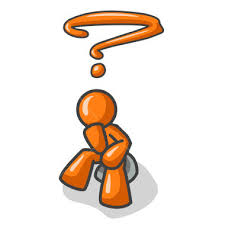 RAD1304 - Administração Financeira II
Prof. Dr. Tabajara Pimenta Junior	               Administração        FEA-RP / USP
4
Alavancagem
20 % a.a.
GOV:   8,0% a.a.
EMP:12,0% a.a.
RAD1304 - Administração Financeira II
Prof. Dr. Tabajara Pimenta Junior	               Administração        FEA-RP / USP
4
Alavancagem
CT
ROE = ROA + (ROA – CT) x
CP
$80.000
Brasil
ROE = 20% + (20% – 12%) x
= 25,3% a.a.
$120.000
$80.000
ROE = 28% + (28% – 12%) x
EUA
= 38,7% a.a.
$120.000
$80.000
ROE = 16,8% + (16,8% – 12%) x
Gerencial
= 20,0% a.a.
$120.000
RAD1304 - Administração Financeira II
Prof. Dr. Tabajara Pimenta Junior	               Administração        FEA-RP / USP
4
Alavancagem
Empresa
Credores
Capital de Terceiros
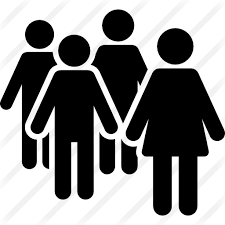 A empresa os remunera em 12% a.a.
$ 80.000
$ 9.600
ATIVOS
Capital Próprio
A empresa os remunera em 20% a.a.
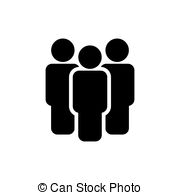 $ 24.000
$ 120.000
Proprietários
Resultado das Operações
DRE   Brasil   $ 40.000
DRE   EUA   $56.000
DRE Gerencial   $33.600
Total de $ 33.600
RAD1304 - Administração Financeira II
Prof. Dr. Tabajara Pimenta Junior	               Administração        FEA-RP / USP
4
Alavancagem
E o GAF – Grau de Alavancagem Financeira?
20,0%
= 1,19
=
16,8%
$80.000
ROE = 16,8% + (16,8% – 12%) x
Gerencial
= 20,0% a.a.
ROE
ROE
$120.000
GAF  =
GAF  =
ROA
ROA
RAD1304 - Administração Financeira II
Prof. Dr. Tabajara Pimenta Junior	               Administração        FEA-RP / USP